The influence of the cryostatting technology evolution on the efficiency of WBC units
Vasilenok A.V., Baranov A.Yu., Malysheva T.A., Kirilov D.N.
The influence of the cryostatting technology evolution on the efficiency of WBC units
2
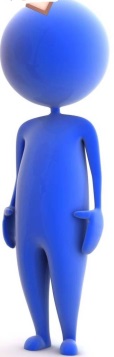 WBC is a medical technology based on stimulation of the patient's cold skin receptors.
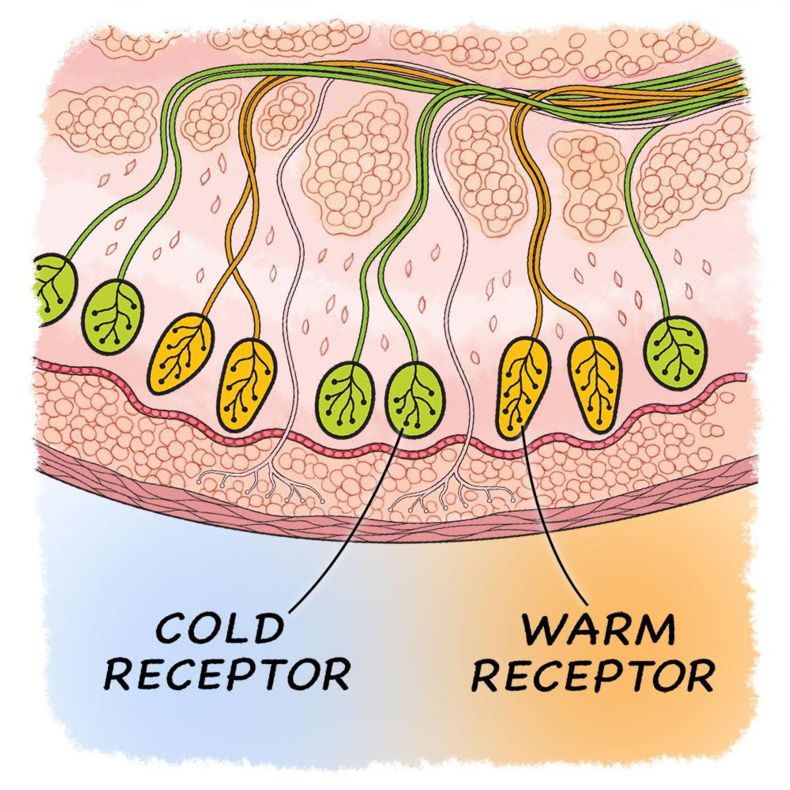 Cold receptors irritate subcooling of the surface to a subterminal temperature level(ts→-2oC)
-170оС
The gas temperature determines the intensity of heat removal therefore most researches in the field of WBC technology pay particular attention to the gas temperature.
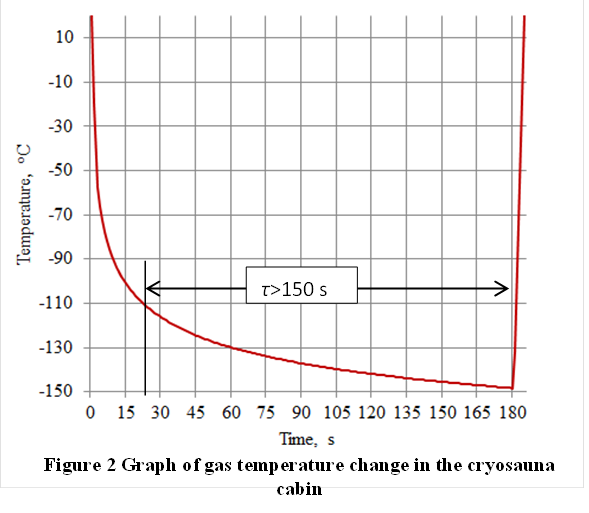 30 s to fill WBC zone with -110оС
The influence of the cryostatting technology evolution on the efficiency of WBC units
3
The basic principle of the WBC unit operation is to supercool the surface of the human skin to a subterminal temperature level
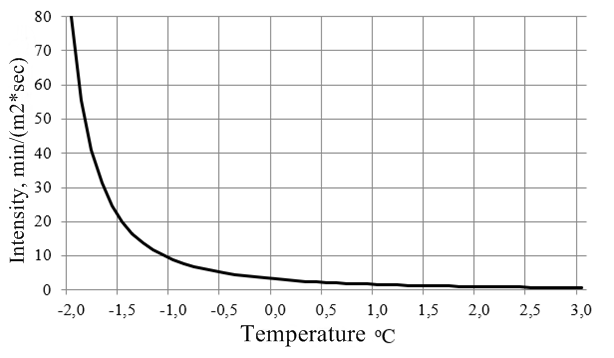 The influence of the cryostatting technology evolution on the efficiency of WBC units
4
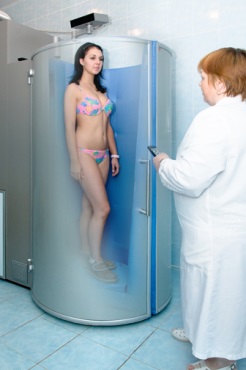 clinical application of the WBC
The influence of the cryostatting technology evolution on the efficiency of WBC units
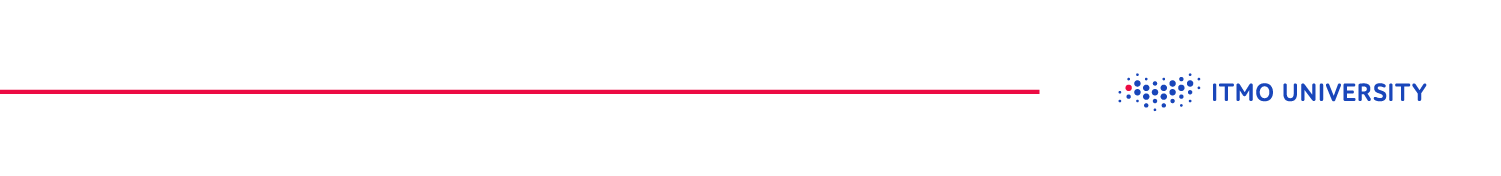 5
CRYOTHERAPY FROM THE POINT OF VIEW OF HEATING ENGINEERING
(Thermal Efficiency Theses)
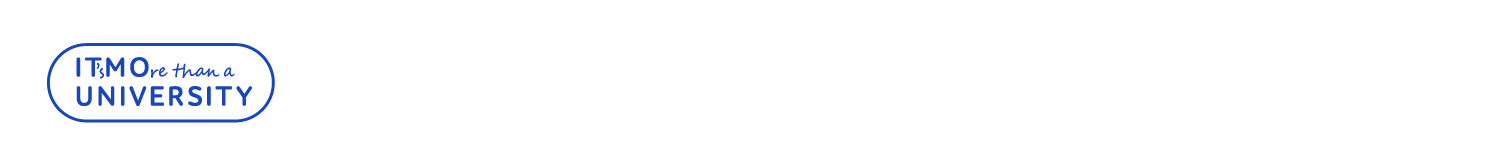 The influence of the cryostatting technology evolution on the efficiency of WBC units
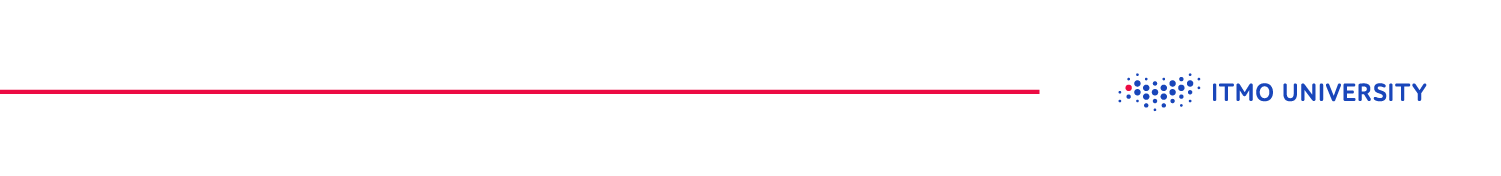 6
CRYOTHERAPY FROM THE POINT OF VIEW OF HEATING ENGINEERING
(Thermal Efficiency Theses)
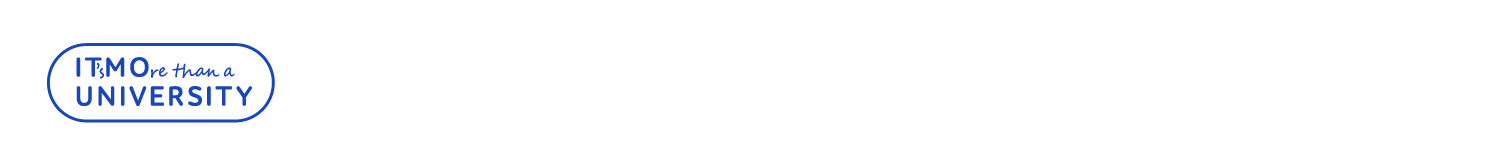 The influence of the cryostatting technology evolution on the efficiency of WBC units
7
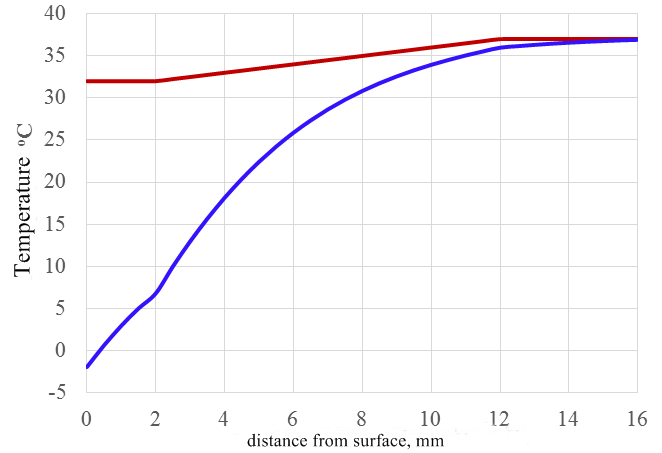 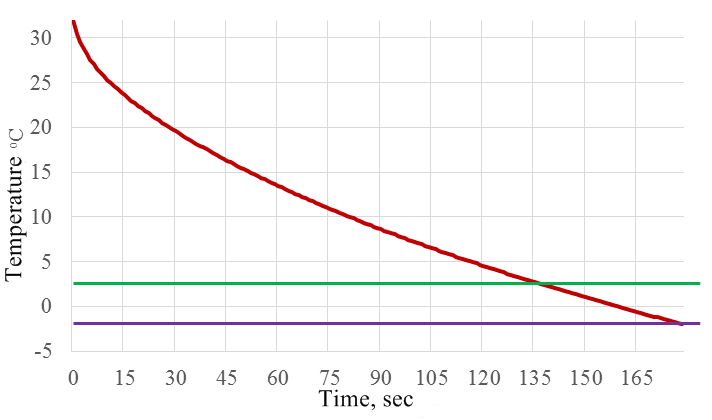 The influence of the cryostatting technology evolution on the efficiency of WBC units
8
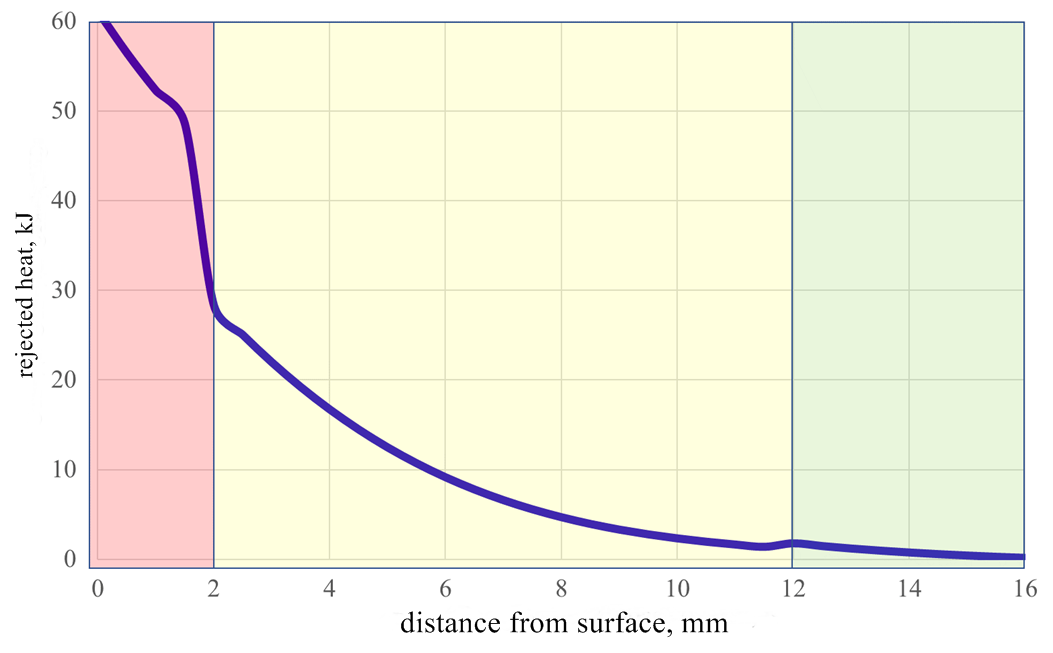 The influence of the cryostatting technology evolution on the efficiency of WBC units
9
CONCLUSIONS
The WBC thermophysical theory is formulated 
Methods for calculating the effects that occur along with the body contact with cryogenic gas are proposed
The proposed theory is confirmed by numerous studies at the ITMO University
The main postulates of the theory are suggested as a subject of professional discussion, which opens it for extensions and clarifications
The purpose of such a discussion could be the development of a universally recognized tool for the continuation of research in the field of cryogenic medical technologies
Thank you for your attention!
www.ifmo.ru